Разговор о правильном питании
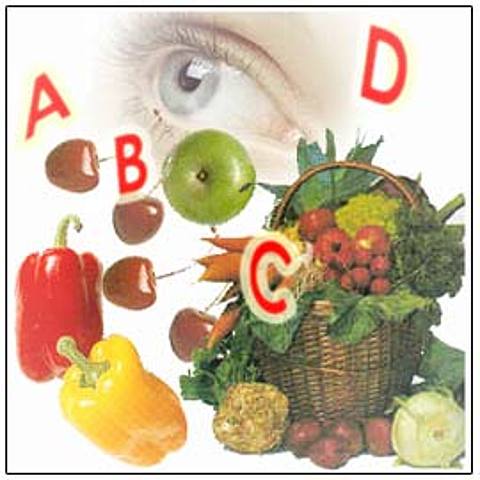 Занятие 1. 
Тема: Если хочешь быть      
            здоровым

Автор: Ячменникова Е. К.,
учитель «МОУ средней образовательной школы №50» 
г. Саратова
Доктора природы
Доктор воздух
Доктор  упражнение
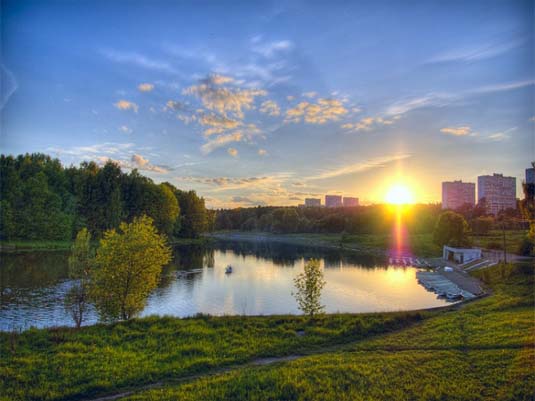 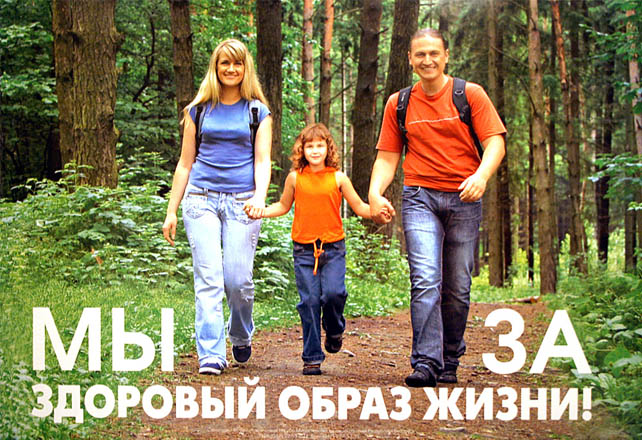 Доктор вода
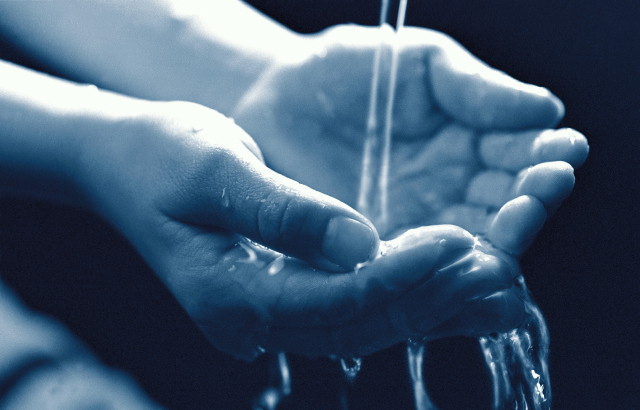 Наши друзья
Катя – ученица 1 класса
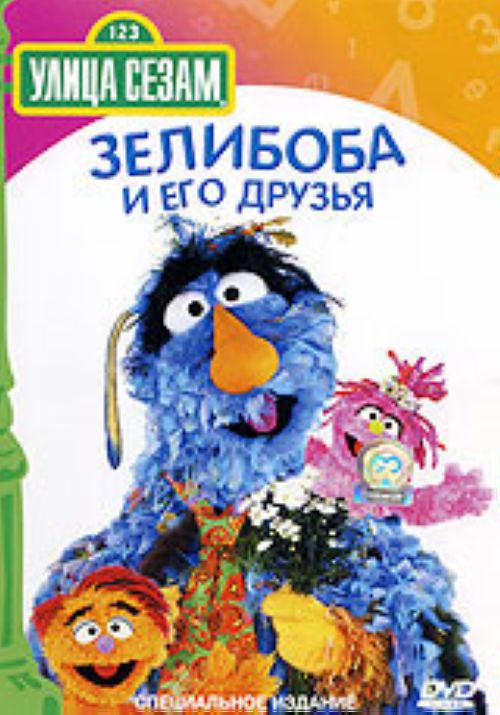 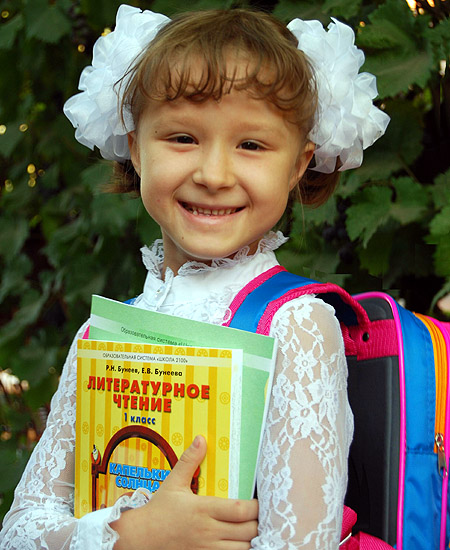 1 совет доктора Здоровая Пища.
Умеренность и разнообразие
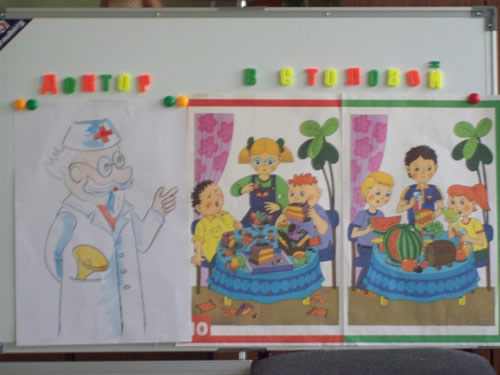 Вопросы наших друзей
Да, что это такое?
Что означает умеренность?
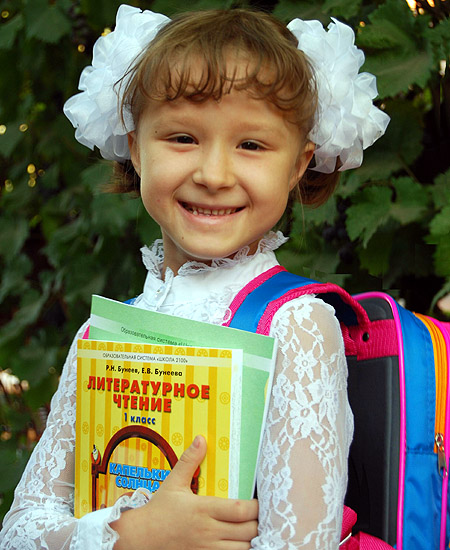 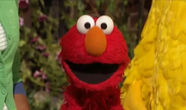 Наши друзья.
А почему нужна разнообразная пища?
Я знаю. Это чтобы было вкуснее.
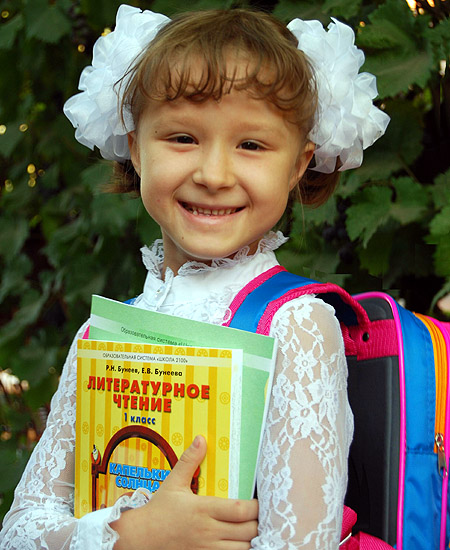 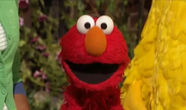 Разнообразие пищи
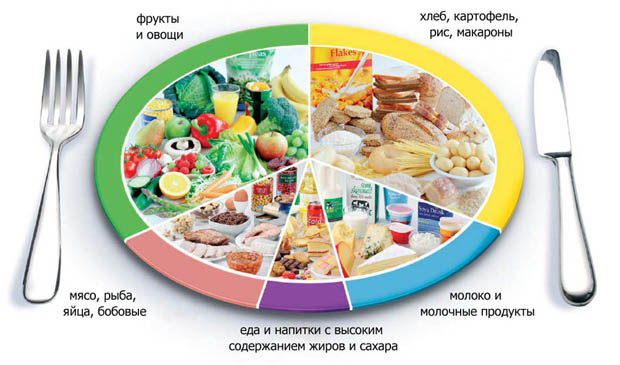 Наши друзья
Нужно подумать, что
    на обед лучше съесть
Какая разница что есть.
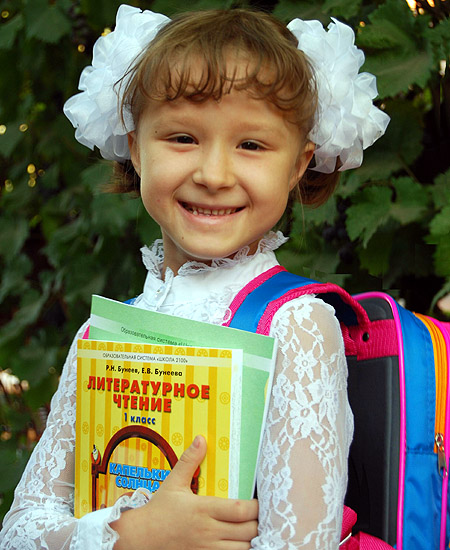 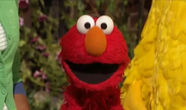 «Бабушка и внучка»
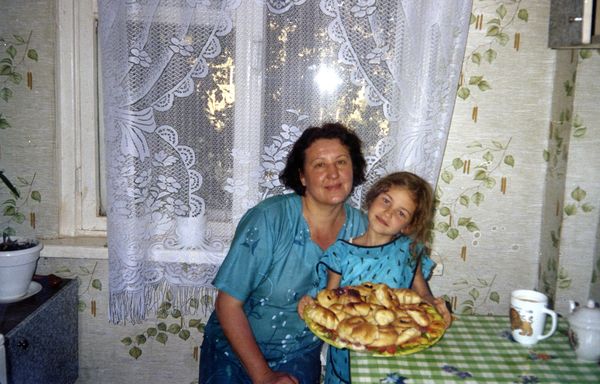 Вопросы наших друзей
А что есть полезные и не 
                                                   полезные продукты?
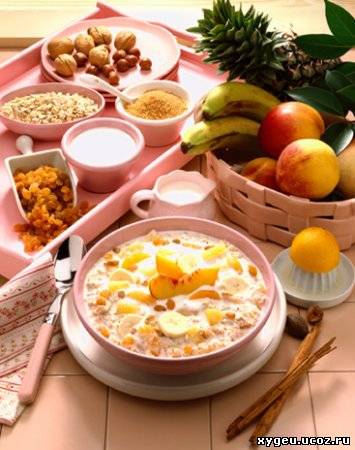 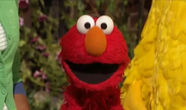 Итоги урока.
Каких докторов здоровья подарила нам природа?
Какой первый совет вы получили от доктора Здоровая Пища?
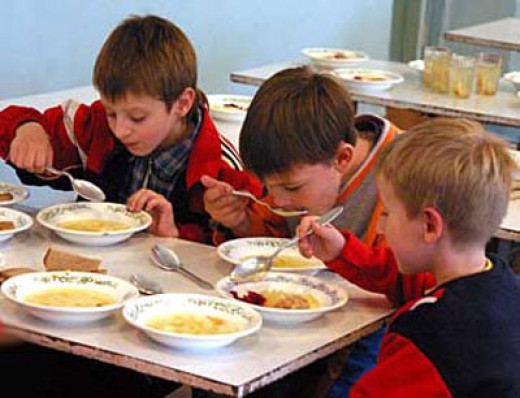